04 March 2023
Addition and subtraction of vectors
LO: To add and subtract vectors.
To represent graphically the addition and subtraction of vectors
Adding vectors
Suppose we have three towns A, B and C.
followed by a  trip from B to C,
A trip from A to B,
is equivalent to a  trip from A to C.
B
C
A
This can be expressed in vector form as the sum
+
=
AB
BC
AC
Where the + sign could mean “followed by”
b
b
a
a
Adding vectors
After considering this diagram, we can define vector addition geometrically.
To add a and b
Draw a
Step 1:
At the arrowhead of a, draw b.
Step 2:
Join the beginning of a to the arrowhead of b.
Step 3:
This is vector a + b
a + b
Adding vectors
Example 1.
Find a single vector which is equal to
B
A
C
E
D
+
=
AB
BE
B
AE
A
C
E
D
Adding vectors
Example 1.
Find a single vector which is equal to
B
A
C
E
D
+
+
=
DC
AE
DE
CA
B
A
C
E
D
Adding vectors
Example 1.
Find a single vector which is equal to
B
A
C
E
D
+
+
=
CB
DC
0
BD
B
A
C
E
D
-b
b
a
a
Subtracting vectors
To subtract one vector from another, we simply add its negative.
To subtract a - b
Draw a
Step 1:
At the arrowhead of a, draw the negative of b.
Step 2:
Join the beginning of a to the arrowhead of b.
Step 3:
This is vector a - b
a - b
b
–b
–b
a
a
a – b
Subtracting vectors
To show this subtraction in a diagram, we can think of a – b as a + (–b).
d
c
a
b
e
2
2
4
4
a
2×2
ka
k
a
d
=
=
=
=
=
2×3
kb
3
3
6
6
b
Multiplication of a vector by a scalar
Numbers that don’t have direction are called scalars.
If you compare vector a and vector d, What do you notice?
We can say that d = ka
If k is a scalar and k > 0
2a
and d =
Are pointing in the same direction
2
we can say that the vectors are parallel
Two vectors are Parallel if one is a scalar multiple of the other
[Speaker Notes: Point out that equal vectors can be anywhere on the grid.]
e
d
c
a
b
1
–2
–2
1
a
–2×1
–ka
–k
e
b
=
=
=
=
=
1.5
–2×1.5
–kb
–3
b
1.5
–3
Multiplication of a vector by a scalar
If you compare vector e and vector b, What do you notice?
We can say that b = – ke
If k is a scalar and k < 0
– 2e
and b =
Are pointing in opposite direction
–2
we can say that the vectors are parallel
[Speaker Notes: Point out that equal vectors can be anywhere on the grid.]
-b
-b
b
3
2
3
6
8
3
3
–1
–4
2
2
2
a
b
=
=
+
+
+
–
2
2
4
2
2
2
6
–2
–2
–2
–2
4
a
a
a
Multiplication of a vector by a scalar
and
Given
Find geometrically
(b) a – 2b
(a) 2a + b
a - 2b
2a + b
Check results using component form
(b) a – 2b
(a) 2a + b
=
=
2
=
=
2
Thank you for using resources from
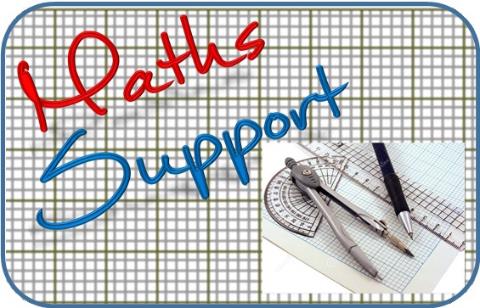 For more resources visit our website
https://www.mathssupport.org
If you have a special request, drop us an email
info@mathssupport.org